www.sercuarc.org
Systems Engineering Research Center (SERC)
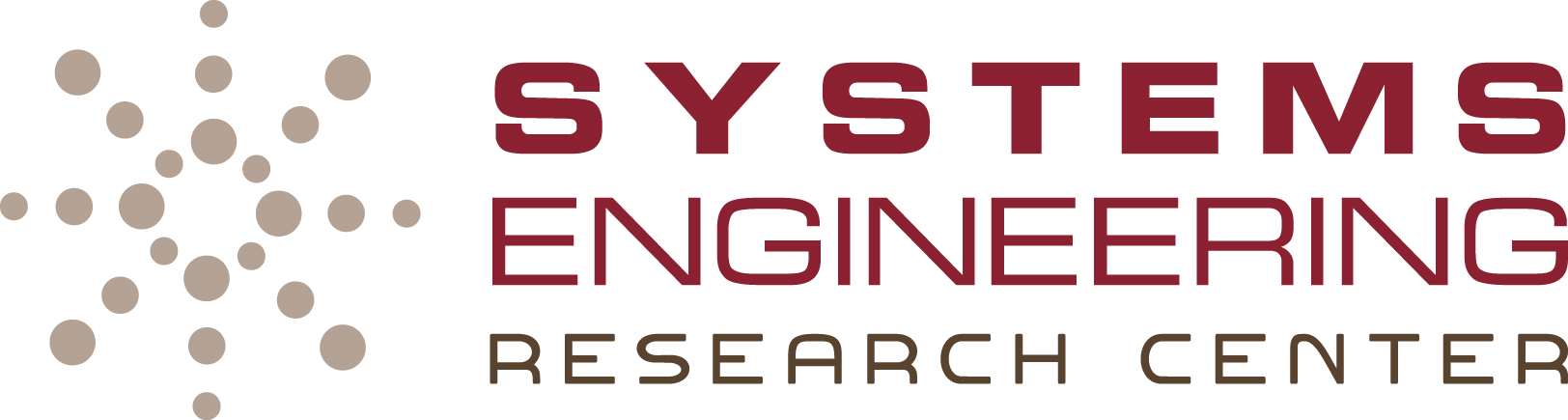 This material is based upon work supported, in whole or in part, by the U.S. Department of Defense through the Systems Engineering Research Center (SERC) under Contract H98230-08-D-0171. The SERC is a federally funded University Affiliated Research Center (UARC) managed by Stevens Institute of Technology consisting of a collaborative network of over 20 universities.  More information is available at www.SERCuarc.org
The Stevens/USC UARC - SERC: A Brief History
In 2008, the DoD released a full and open competitive RFP for a University Affiliated Research Center (UARC) on systems engineering research
Stevens, with USC as the primary collaborator, led a team that brought together much of the best systems engineering research talent in the nation to form a stable and enduring collaboration to the benefit of the DoD
Stevens was awarded the SERC in September 2008
Vested through a 5-year, renewable, task order based IDIQ contract with DoD
Contract renewed in September 2013 (PoP Sep 2013 – Sep 2018)
SERC has been awarded over $60M in research tasks (from 2008–2017)
SERC is unique among UARCs
Only UARC funded at the DoD level – ASD(R&E) is the primary sponsor
Only UARC consisting of a collaboration of universities
Only UARC created to address an entire domain – the systems engineering sphere of activity, influence, and knowledge
SERC Governance
SERC Government Executive Advisory Board
Ms. Kristen Baldwin, ASD (Chair)
Representatives from DoD Service Components (Army, Navy, Air Force), NSA, DNI, NASA, FAA, NIST, CFTC, US Treasury, DHS, and NOAA/NWS

SERC Advisory Board
MG Curtis M. Bedke, USAF (Retired)
LTG Ted Bowlds, USAF (Retired)
Ms. Victoria Cox, Former Assistant Administrator for NextGen, FAA (Retired)
Dr. Ruth David, President and CEO, ANSER
Mr. Al Grasso, President and CEO, MITRE
Dr. Paul Kaminski, CEO, Technovation, Inc. (Chair)
MG Nick Justice, US Army (Retired)
Mr. David Long, President, INCOSE
Dr. Stephen Rottler, Vice-President, Sandia
CAPT Bill Shepherd, US Navy (SEAL, Astronaut – Retired)
Mr. Mike Wynne, 21st AF Secretary (Chair Emeritus)
SERC Management
Dr. Dinesh Verma, Executive Director (Stevens Institute of Technology)
Dr. Barry Boehm, Chief Scientist (University of Southern California)
Dr. Jon Wade, Chief Technology Officer (Stevens Institute of Technology)

SERC Research Council
Mark Blackburn, Stevens
Paul Collopy, UAH
Dan DeLaurentis, Purdue
Barry Horowitz, UVA (NAE)
Tom McDermott, GT
Bill Rouse, Stevens (NAE)
Kevin Sullivan, UVA
SERC Network of Collaborators
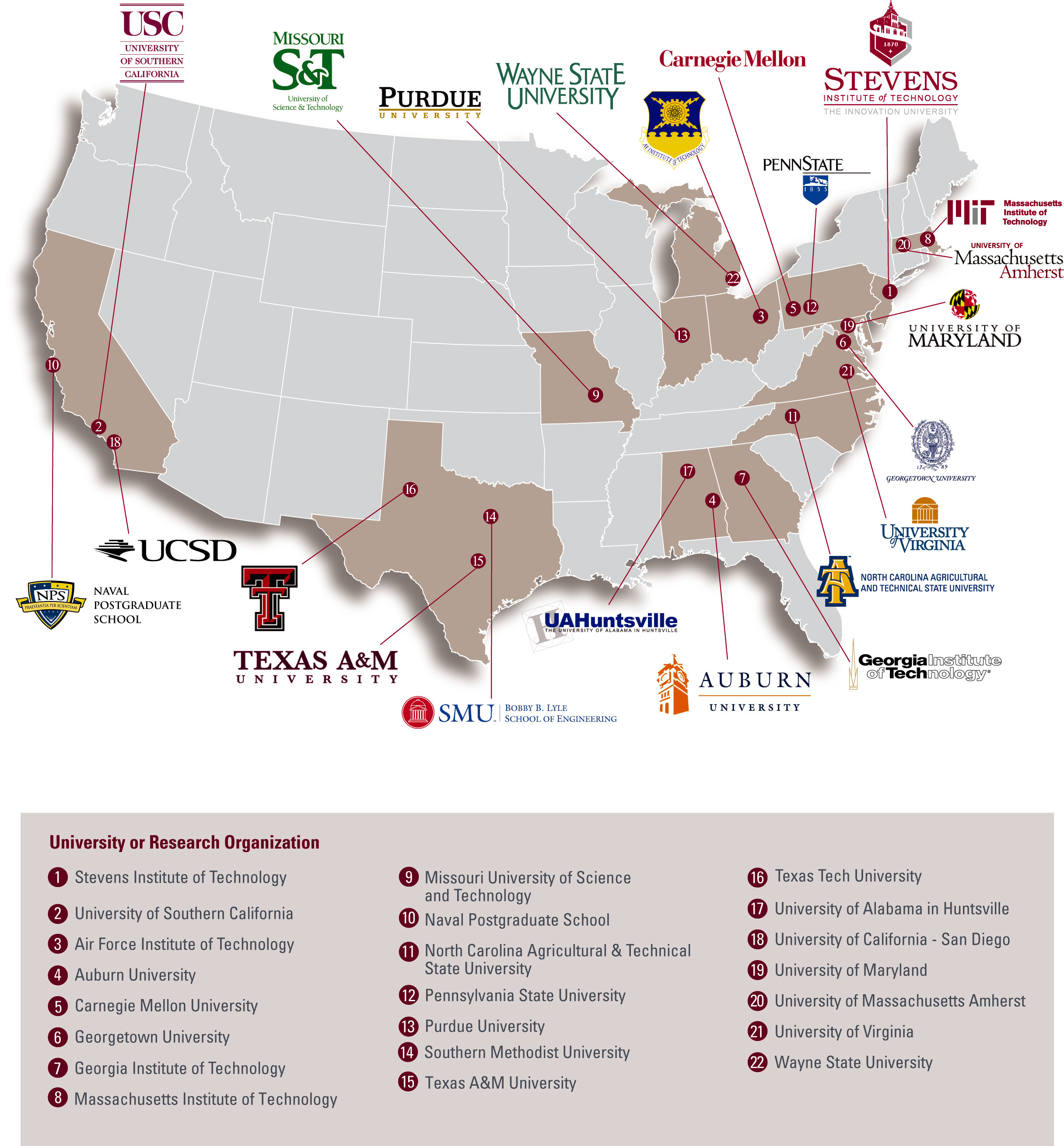 Vision and Mission Statement
Vision: The Networked National Resource to further  systems research and  its impact on issues of national and global significance

Mission:
The SERC will be the primary engine for the U.S. government in SE research.  In doing so, the SERC will:
Catalyze community growth among SE researchers and end users by enabling collaboration among many SE research organizations (who),
Accelerate SE competency development through rapid transfer of its research to educators and practitioners (how),
Transform SE practice throughout the government by creating innovative methods, processes, and tools that address critical challenges to meeting mission outcomes (what).
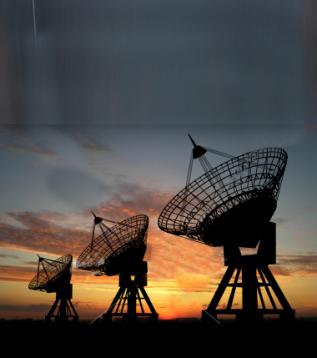 The Systems Research and Impact Network
[Speaker Notes: Networked: this is stronger than a collaboration, this is a network which forms a vibrant, self-sustaining ecosystem, where the whole is fair greater than the sum of the parts
The National Resource: this is THE go to place for systems research
Systems Research: this goes beyond traditional Systems Engineering, Engineering Systems, Enterprise Architecture, and extends to systems large and small including the non-technical aspects (soft side) as well
Impact: success is measured by demonstrable impact, not just by publications and tools.  The SERC will play an active role in providing the path to impact.
Issues of National & Global Significance: we are after the big problems here, the ones that make a huge difference in our quality of life]
SERC Research Thematic Areas
Enterprises and SoS
Enterprise Analysis 
System of Systems Modeling and Analysis
Trusted Systems
Systemic Security
Systemic Assurance
Human Capital Development
Evolving Body of Knowledge
Experience Acceleration
SE and Technical Leadership Education
SE & Systems Mgmt  Transformation
Affordability and Value in Systems
Quantitative Risk
Interactive Model-Centric Systems Engineering
Agile Systems Engineering
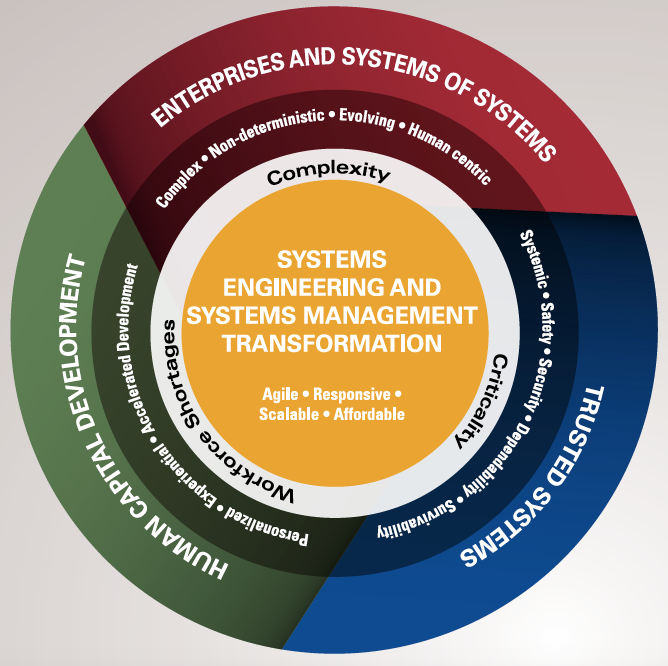 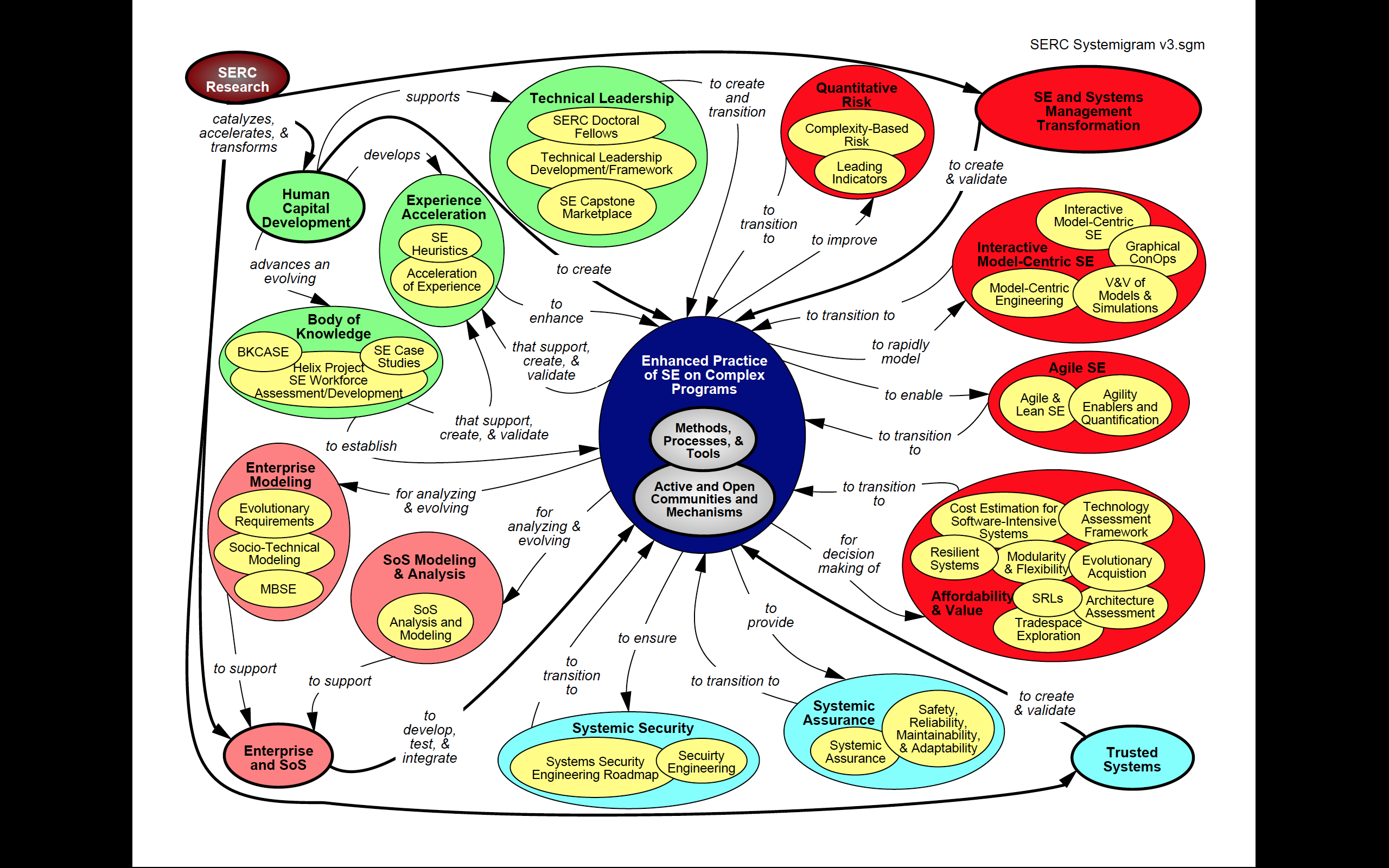 The Next - Crossing Boundaries
(Hard Problem) Developing flexible designs that adapt, and are resilient to unknown missions and threats
(Wicked Problem) Cyber-Resilient Weapon Systems
Safeguarding critical information
Designing systems resilient to a cyber adversary and other advanced threats and technologies
(Scary Problem) Designing systems to take advantage of Autonomy, AI, and Machine Learning
Modeling and assessing system assurance
SERC Talks! and Research Workshops
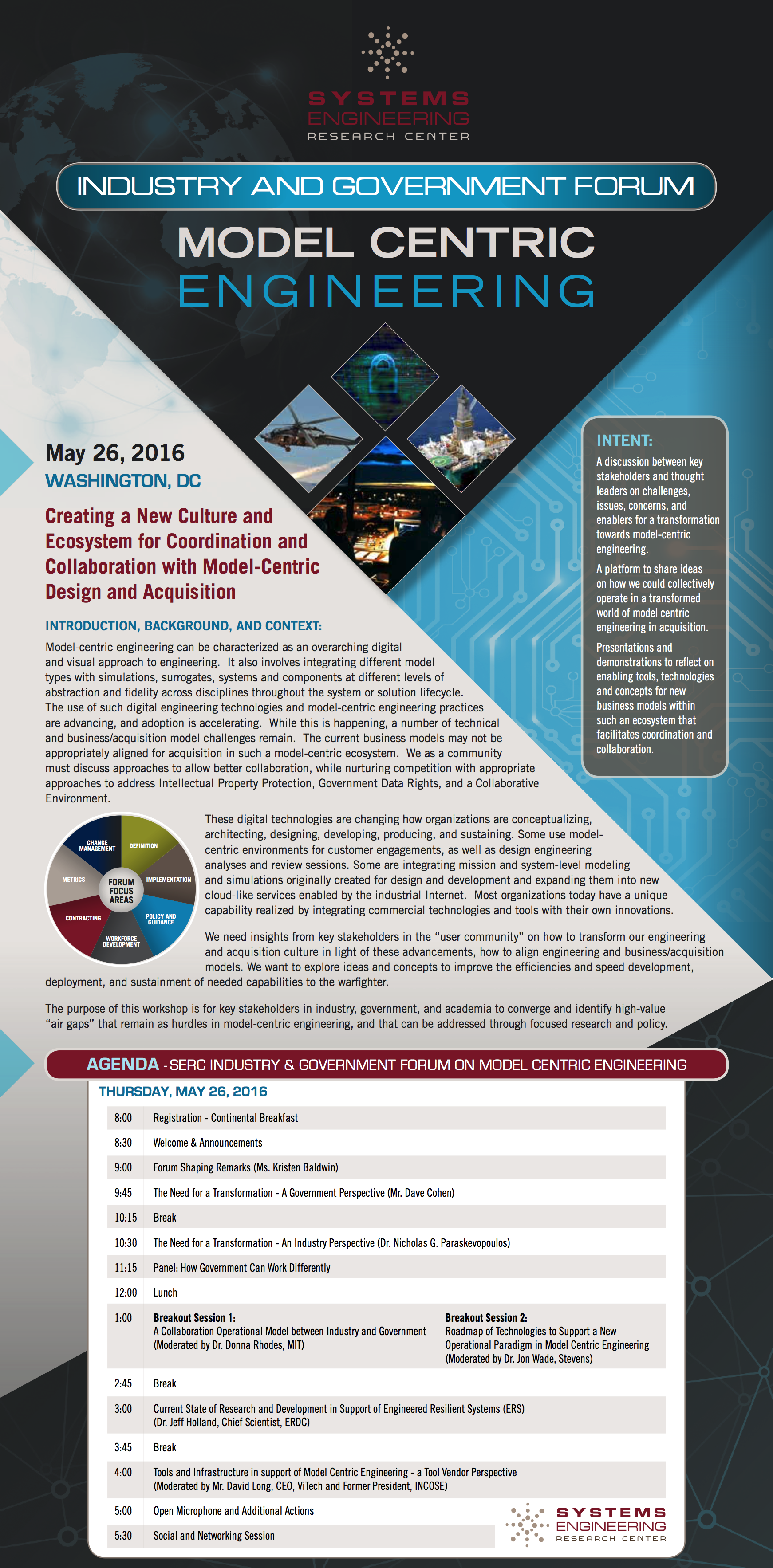 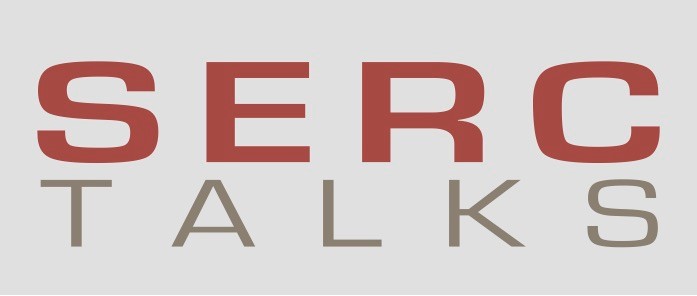 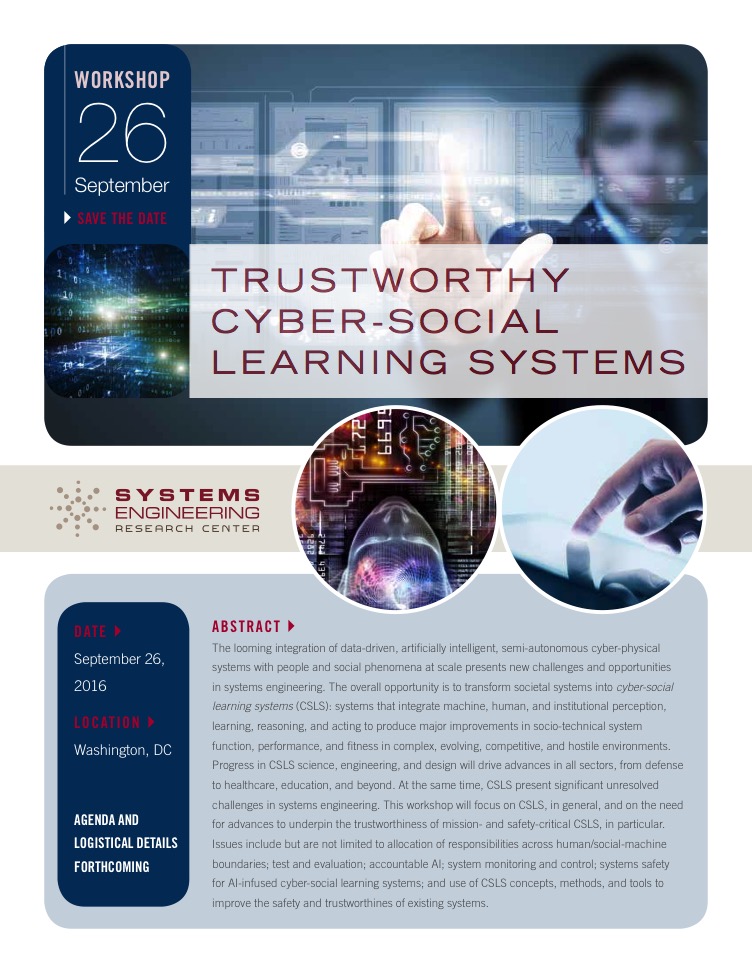 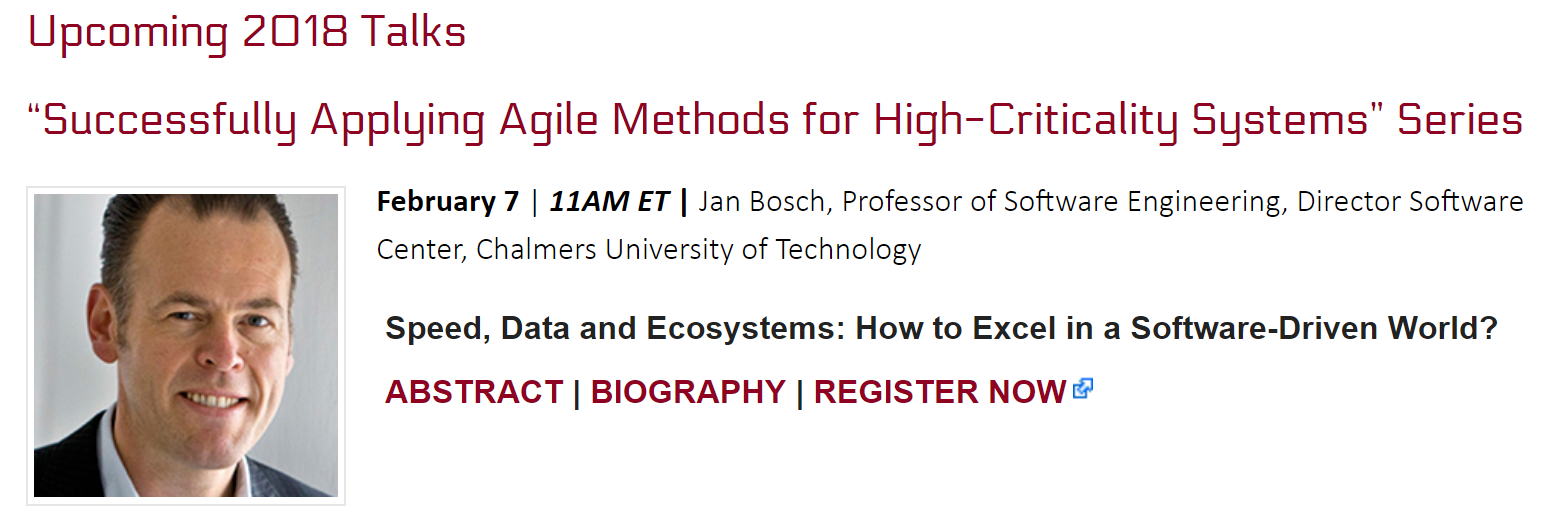 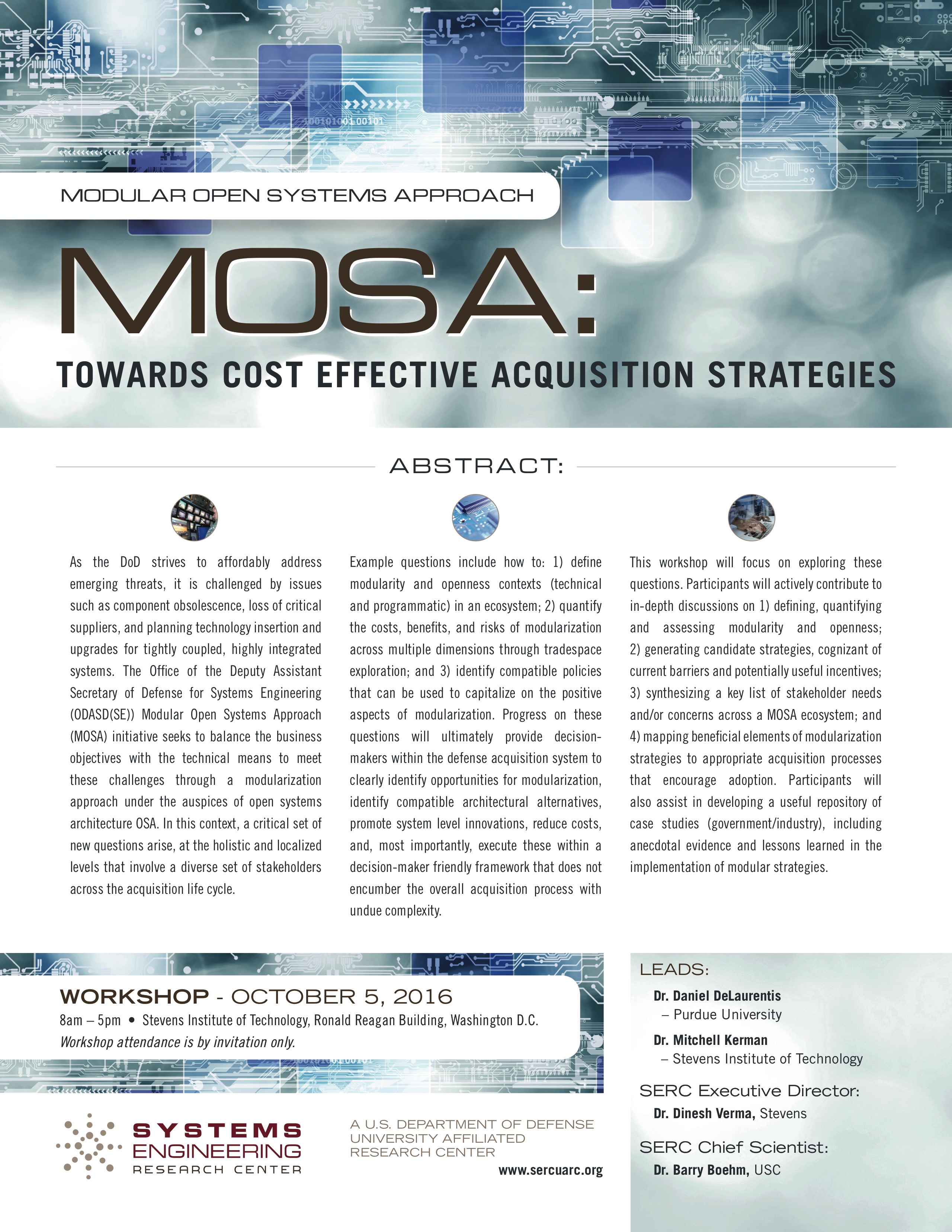 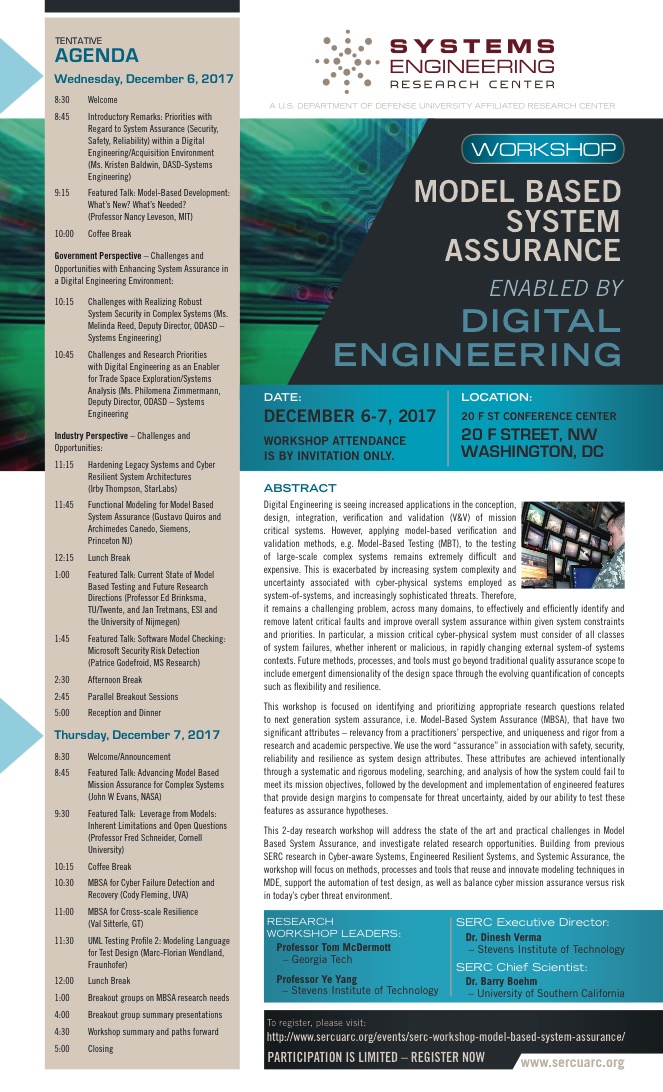 April 4 | Robin Yeman, Lockheed Martin Fellow, Lockheed Martin (LM) Information Systems and Global Solution, Agile/DevOpSec  SME
June 6 | Phyllis Marbach, INCOSE LA Chapter President; Senior Software Engineer at Boeing – Retired
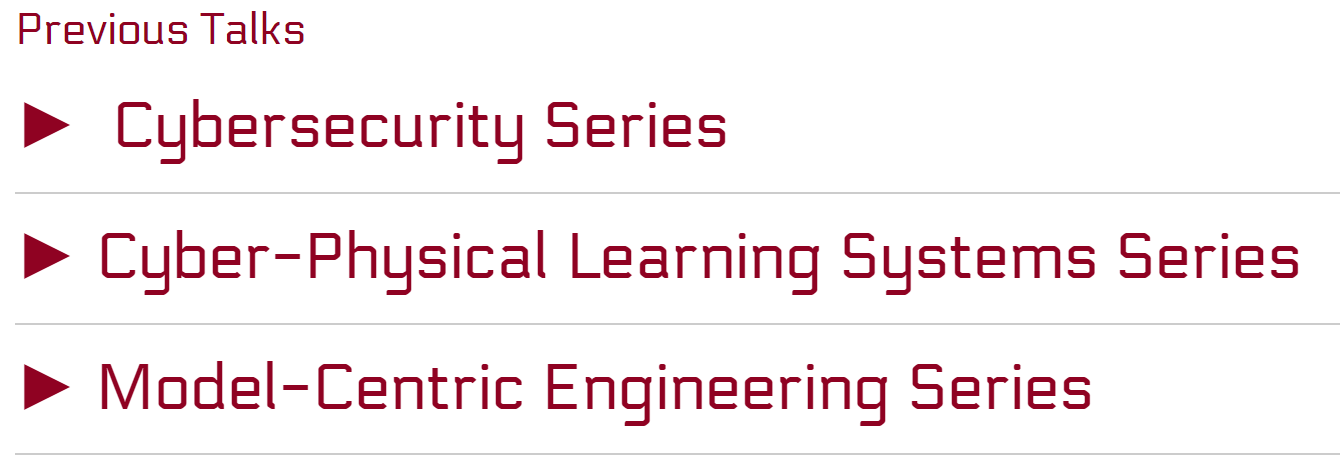 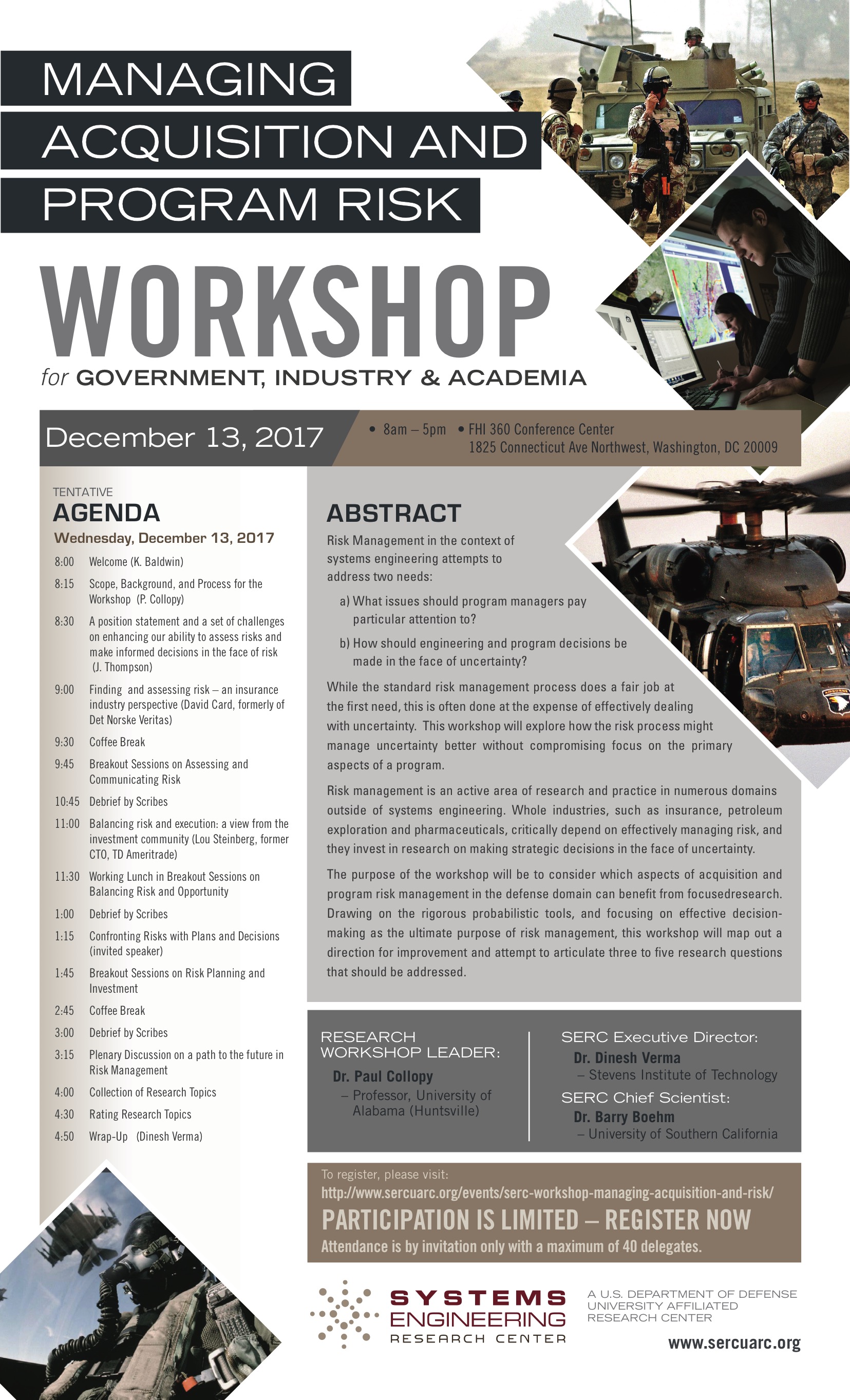 Research Sources & Funding
Impact
Exploratory
Non
Core Funding
SERC’s four Operational Principles:
Conduct innovative, high-impact research (Journal publications; citations)
Translate proof-of-principle prototypes to impactful applications
Strengthen and leverage the research network 
Prepare the next generation
[Speaker Notes: Incubation grant – 29 responses, 5 awards of $20K each, ~3 resulted in sponsored research
Solicitation – Sponsor knew area of interest, solicitation was sent to all SERC collaborators, winners were determined, usually composed of a collaboration between two or more teams.
Directed – Research proposal was developed between sponsor and specific researcher.
Existing – Continuation of existing research, usually specified in SERC Technical Plan.]
The Doctoral Fellows Program: Sponsors
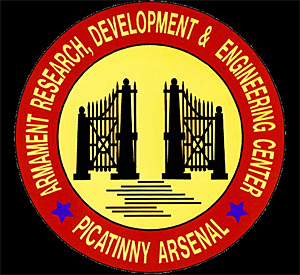 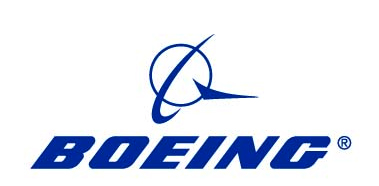 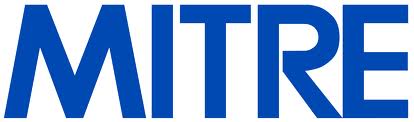 The Aerospace Corporation
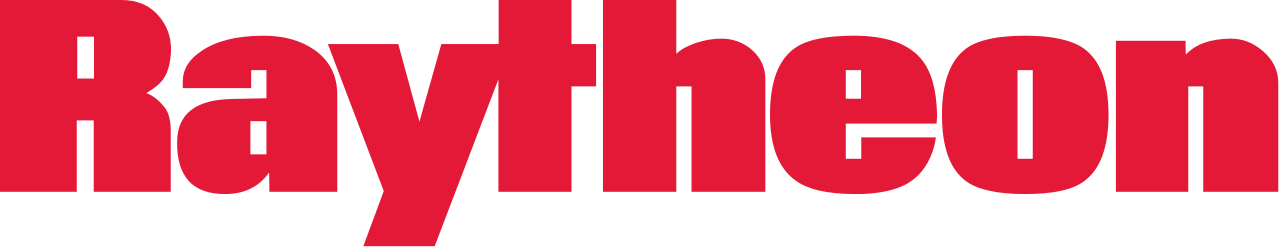 11 Doctoral Students currently being sponsored
SERC Doctoral Fellows Program and Annual Sponsor Research Review
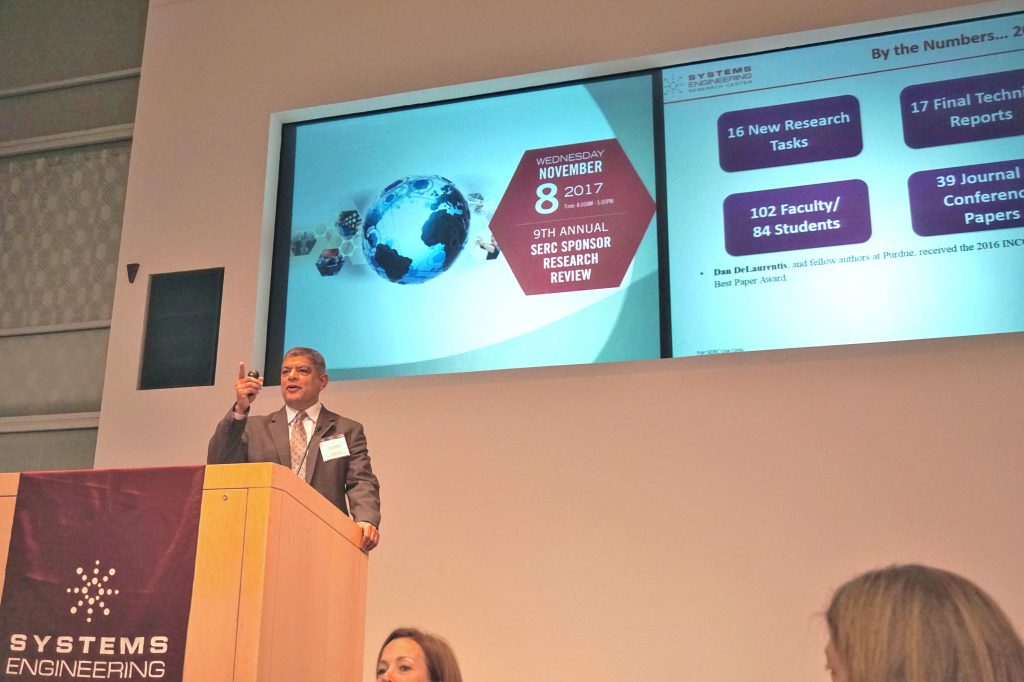 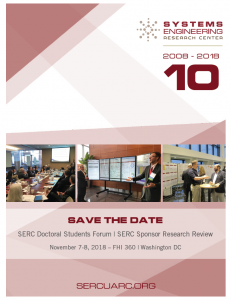 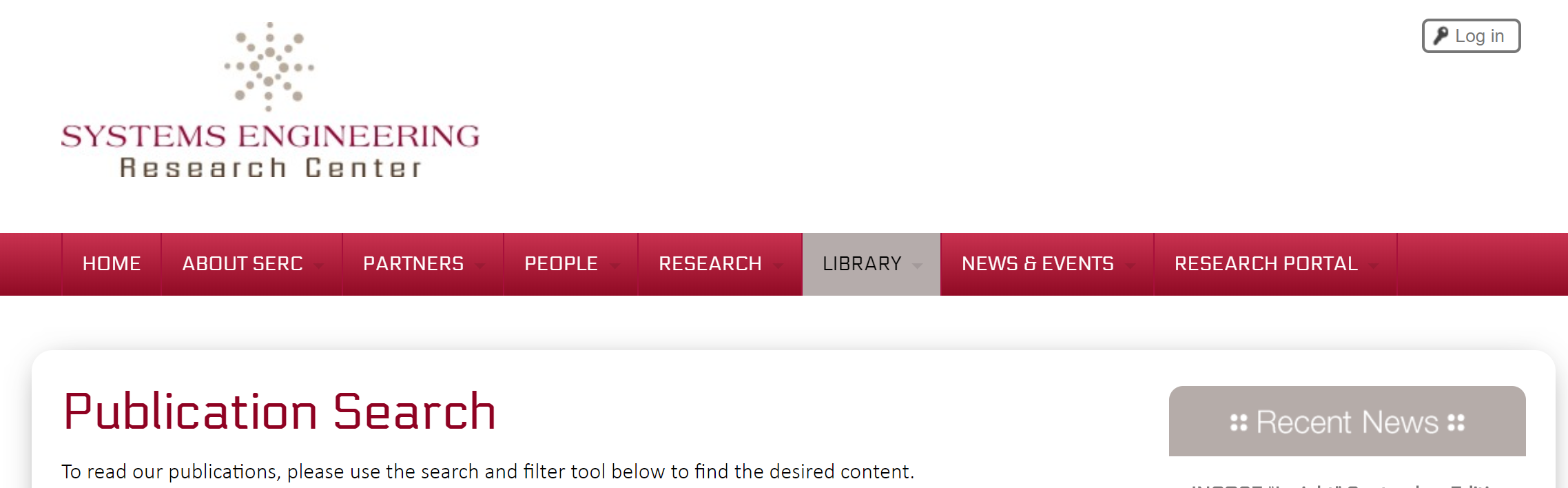 www.sercuarc.org
Questions and Discussion
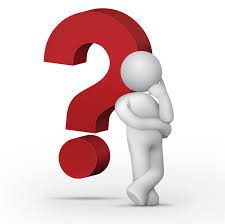